BRDBuget 2019
ADUNAREA GENERALA A ACTIONARILOR
BRD INDIVIDUAL, CONFORM IFRS
18 APRILIE 2019
MEDIUL BANCAR
Imprumuturile acordate persoanelor fizice sunt asteptate sa incetineasca incepand cu anul 2019
Imprumuturile acordate populatiei au fost dinamice in ultimii 3 ani, in linie cu tendintele de crestere a venitului disponibil si a consumului privat. Imprumuturile pentru locuinte (cele acordate in cadrul programului "Prima Casa“ reprezentand un factor-cheie de sustinere) au inregistrat o performanta ridicata (rata medie anuala de crestere de +6,8%).
Cu plafoane reduse treptat in cadrul programului “Prima Casa” (2 miliarde lei/an in perioada 2018-2020 si 1,5 miliarde lei in 2021, fata de 2,5 miliarde lei in 2017), o limitare a gradului de indatorare (DSTI) pentru debitori si un mediu economic mai putin favorabil, dinamica creditarii gospodariilor ar trebui sa incetineasca incepand cu anul 2019.
Imprumuturile acordate companiilor si-au revenit doar moderat in 2018 si este probabil sa fie afectate de incetinirea cresterii economice in urmatorii ani
Dupa ce s-au contractat aproape continuu in perioada 2011-2017, creditele acordate sectorului companiilor au revenit moderat in 2018
Privind in perspectiva, in contextul incetinirii cresterii economice, volumul creditelor acordate companiilor este asteptat sa creasca intr-un ritm moderat
Ponderea creditelor in valuta a scazut puternic
Autoritatea de reglementare a incurajat in mod activ imprumuturile in moneda locala
Ponderea imprumuturilor in valuta raportata la totalul imprumuturilor a scazut de la 56% in 2008 la 33% la finalul lui 2018, reducand vulnerabilitatea sectorului bancar la socurile valutare
P.2
P.2
DEDICAT UNEI TRANSFORMARI POZITIVE
RETAIL  – catre o banca orientata mai mult spre client, digitala si eficienta
ADAPTAREA MIX-ULUI DE CANALE DE DISTRIBUTIE
OFERTE PERSONALIZATE
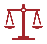 Abordare personalizata pe subsegmente pentru persoane fizice cu oferte si niveluri de servicii diferentiate
Crearea unui ciclu complet al “calatoriei clientului”
Concentrarea resurselor catre cele mai atractive segmente
Accelerarea dezvoltarii platformei omni-channel
Cresterea capacitatii si rolului centrului de relatii cu clientii
Reteaua teritoriala  clasica– mai putine agentii (-60 planificate pentru 2019), orientate din ce in ce mai mult pe expertiza si servicii de consultanta
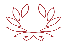 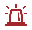 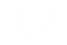 OPTIMIZAREA MODELULUI DE OPERARE SI INVESTITII IN OAMENI
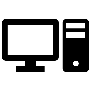 OPEN BANKING
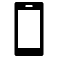 Imbunatatirea proceselor printr-un nivel crescut de digitalizare si automatizare a fluxului de lucru
Imbunatatirea eficientei organizatiei
Dezvoltarea continua si implicarea angajatilor prin intermediul sesiunilor de training si imbunatatirea sistemului de masurare a performantei
Dupa ce a fost prima banca din Romania care a lansat un agregator de conturi in 2018, va continua sa exploateze in mod activ oportunitatile de tip open banking
CORPORATE  – activarea parghiilor de crestere a valorii
IMBUNATATIREA PROCESELOR
FOCUS PE PARGHIILE DE CRESTERE A VALORII
Intensificarea vanzarii incrucisate de produse care sa compenseze presiunea preturilor activitatilor traditionale si care sa activeze parghiile de crestere a valorii – finantarea structurata, corporate finance, produse derivate, GTB – asigurand promovarea acestora catre toate segmentele de clienti
Valorificarea capabilitatilor structurii specializate in co-finantari in cadrul programelor de finantare europene si nationale
Implementarea unui sistem superior de management al vanzarii si de monitorizare pentru a creste performanta comerciala
Continuarea optimizarii si digitalizarii proceselor
DEZVOLTAREA SINERGIILOR
Continuarea dezvoltarii sinergiilor cu segmentul retail, subsidiarele specializate si grupul SG
P. 32
TENDINTE COMERCIALE CHEIE PE SEGMENTE
RETAIL
CORPORATE
Dezvoltarea fluxurilor de afaceri
Crestere moderata a volumelor de credite
Scaderea preconizata a preturilor serviciilor (transferuri, achizitii) din cauza digitalizarii si reglementarii pietei
Marjele de dobanda la credite sub presiune datorita competitiei si lichiditatii abundente
…..sa fie compensate de intensificarea vanzarilor incrucisate si activarea parghiilor de crestere a valorii (instrumente financiare derivate, corporate finance, planuri de asigurari de sanatate)
Este de asteptat ca mediul economic mai putin favorabil sa conduca la o scadere a productiei de credite acordate persoanelor fizice in 2019

In timp ce comisioanele traditionale vor fi sub presiune, noii factori de crestere ar trebui sa compenseze scaderea

Valoare mai mare generata de segmentele Affluent si Upper Mass Market, determinata de serviciile de asigurari si activitatile alternative de economisire

Dezvoltarea segmentului small business
Imbunatatirea in prioritizarea serviciilor bancare zilnice 
cresterea volumelor de credite
P.33
EVOLUTIA PROFITABILITATII
Venit net bancar
Veniturile nete din dobanzi ar trebui sa beneficieze de un volum mai mare de imprumuturi ( cresterea soldului final net al 
 creditelor bugetata la +4%) si de efecte pozitive din rate.

 Veniturile din comisioane ar trebui sa fie impactate de forte opuse:
presiunea preturilor, impreuna cu evolutia reglementarilor si constrangerilor concurentiale avand un impact negativ 
     asupra  veniturilor si tranzactiilor bancare
volumul crescut al tranzactiilor
dezvoltarea de noi motoare de crestere (asigurari, administrarea activelor)
Cheltuieli operationale
Cheltuielile operationale  afectate de taxa pe activele financiare
impactul taxei pe activele financiare: 
57 M RON, tinand cont de prevederile OUG 19/2019 
presiuni continue asupra costurilor salariale
impactul investitiilor in proiecte de reglementare si de transformare
dublarea contributiei la Fondul de Garantare a Depozitelor si de Rezolutie in 2019 fata de 2018
Costul riscului
Costul riscului va fi sensibil mai putin influentat de elemente exceptionale fata de anul 2018
P.5
[Speaker Notes: Cost/income : in spite of further contribution to resolution fund in the Czech Republic]
BUGET 2019 -  INDICATORI CHEIE
* Variatie la curs de schimb constant
P.35
BUGET 2019 TINAND CONT DE PREVEDERILE OUG 19/2019
Perspective pentru  2019
> +6%, crestere solida a veniturilor nete din dobanzi,

  veniturile nete din comisioane sub presiune puternica
+13% incluzand taxa pe activele financiare*

  +6% excluzand elementele exceptionale
Sub 30 bp
> 17%
* avand in vedere prevederile OUG 19/2019
P.37